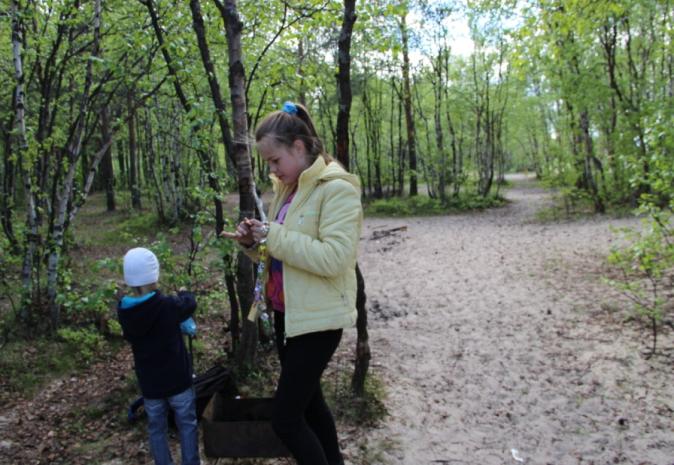 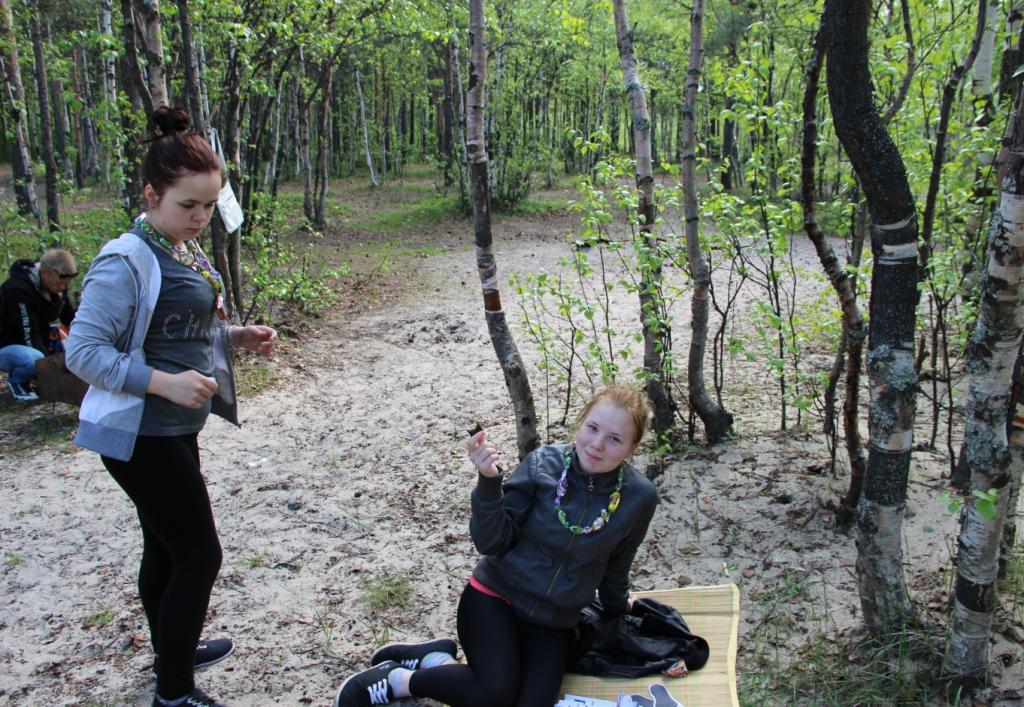 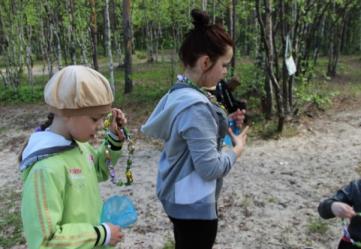 ПОИСКИ КЛАДА
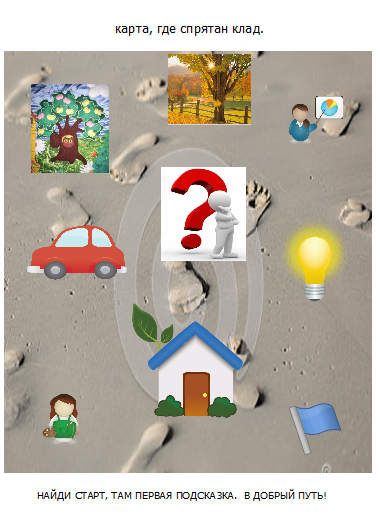 « СТАРТ», «СЛЕД В СЛЕД», «РЕБУСЫ», «ДОМИК В ЛЕСУ», «ТАМ, ГДЕ СВЕТЛО», «БАНТИК НА ДЕРЕВЕ», «ЗАГАДКИ», «МАШИНА», «ДУПЛО С СОВОЙ»,  «ЗА ПЛЕЧАМИ», «ЗА СПИНОЙ»
ЦЕЛЬ: 
Создать атмосферу радости и взаимовыручки, найти клад

УЧАСТНИКИ: 
Юные следопыты
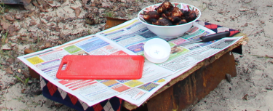 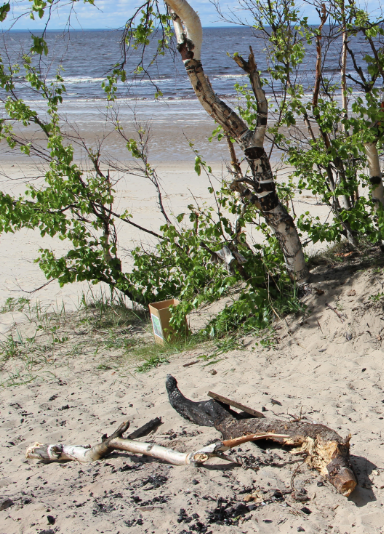 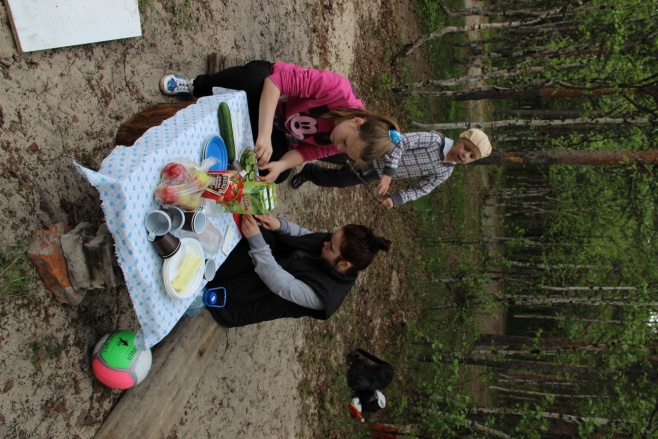 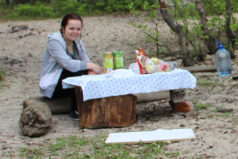 ДОМОСТРОЙ
ОПЕРАЦИЯ «УЮТ»

ЦЕЛЬ: 
Создание мебели из подручных материалов, сбор   материалов для костра, сервировка  стола

УЧАСТВУЮТ:
Домостроители под руководством Галины Алексеевны
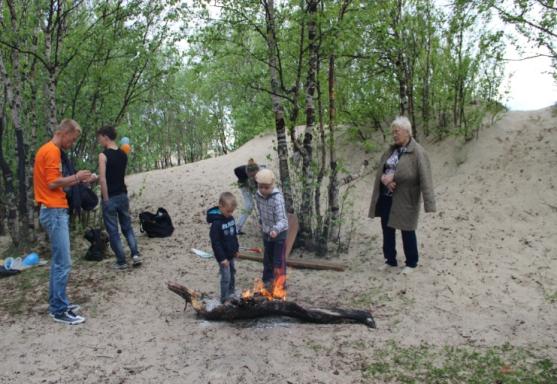 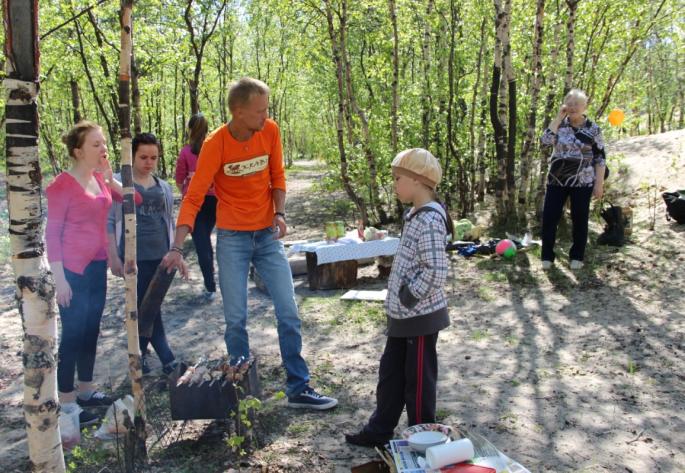 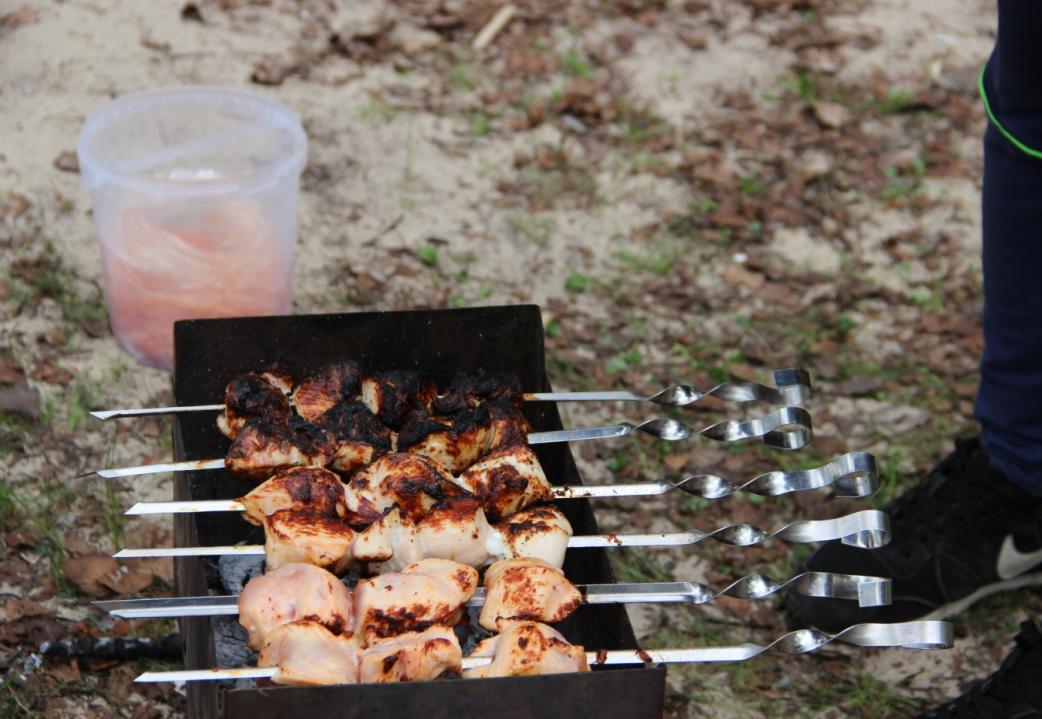 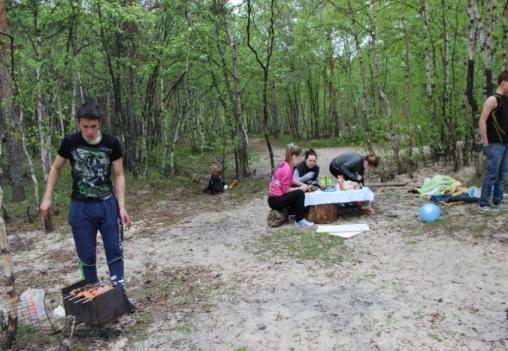 МАСТЕР КЛАССЫ
«ПЕЧЕНАЯ КАРТОШЕЧКА»,
 «ШАШЛЫКИ ПАЛЬЧИКИ ОБЛИЖЕШЬ»
«СОСИСКА-ГРИЛЬ»

ЦЕЛЬ: 
Познакомить со способами приготовления блюд  на костре, мангале

УЧАСТВУЮТ:
Юные мастера под предводительством Ивана Сергеевича
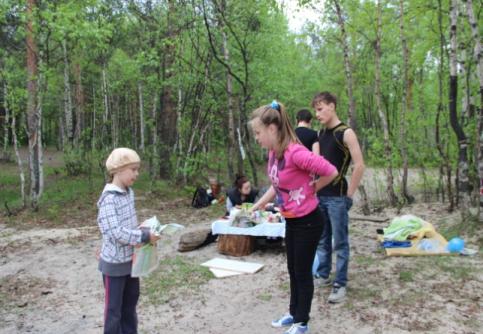 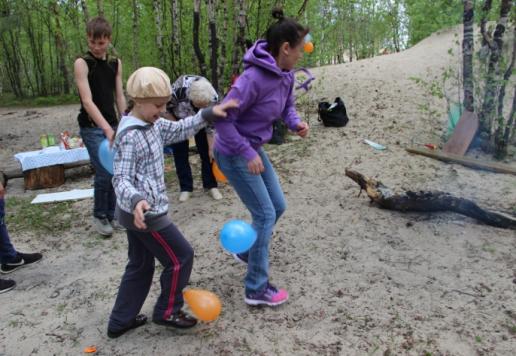 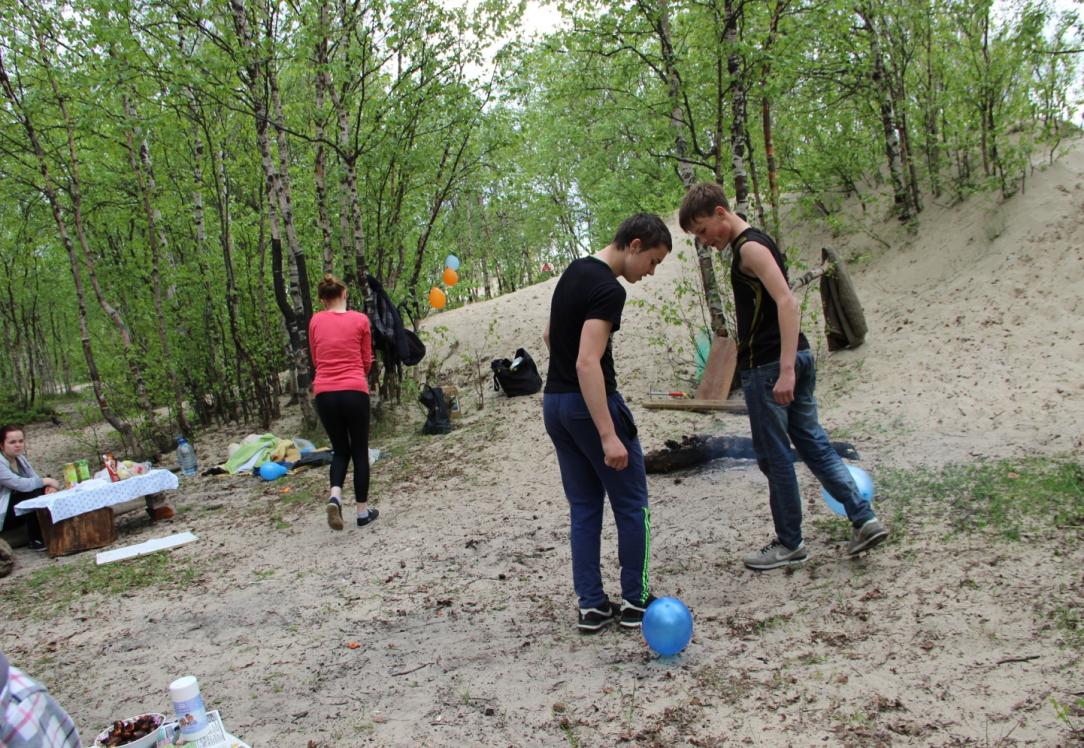 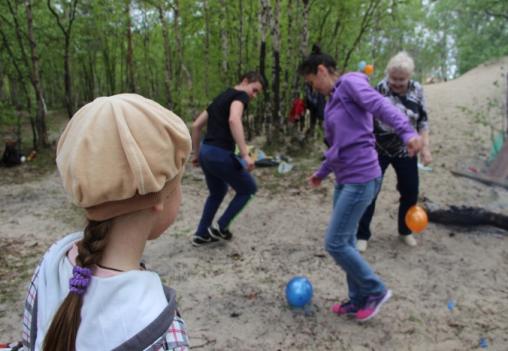 КОНКУРСЫ
«СКОМКАЙ ГАЗЕТУ»,
 «ПОЕДИНОК С ШАРИКАМИ»
«ЗВОНКИЕ ЖМУРКИ»

ЦЕЛЬ: 
Создание атмосферы успеха, радости и дружелюбия
УЧАСТВУЮТ:
Юные трюкачи  и воспитатели
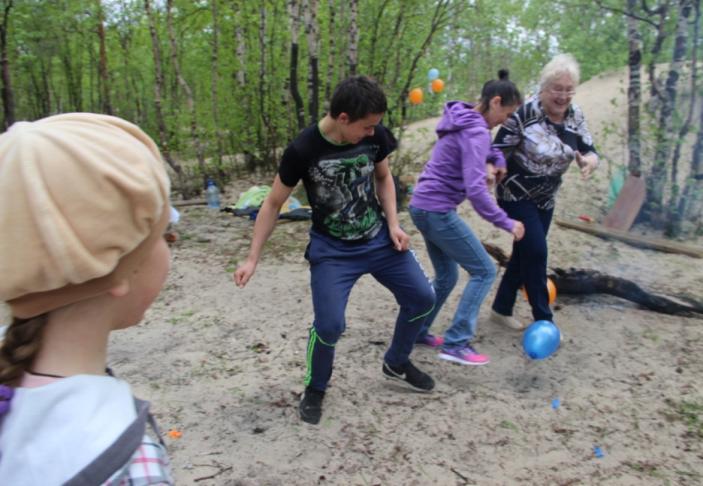 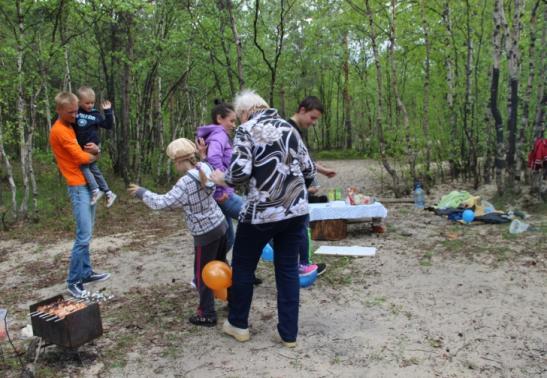 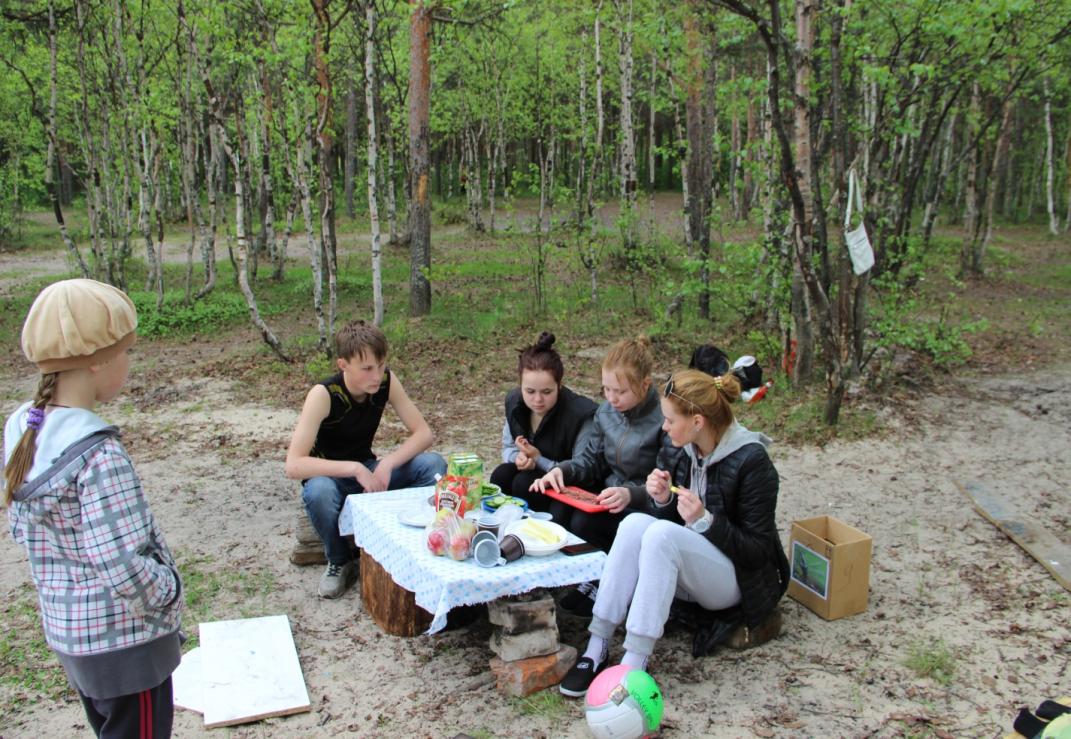 КОНКУРСЫ
«СКОМКАЙ ГАЗЕТУ»,
 «ПОЕДИНОК С ШАРИКАМИ»
«ЗВОНКИЕ ЖМУРКИ»

ЦЕЛЬ: 
Создание атмосферы успеха, радости и дружелюбия
УЧАСТВУЮТ:
Юные трюкачи  и воспитатели
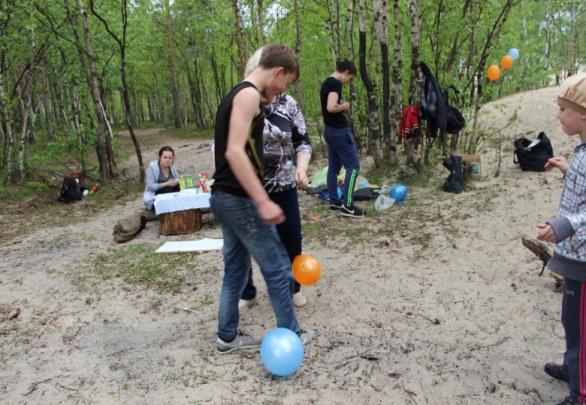 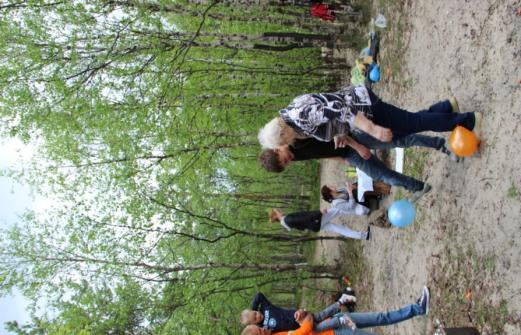 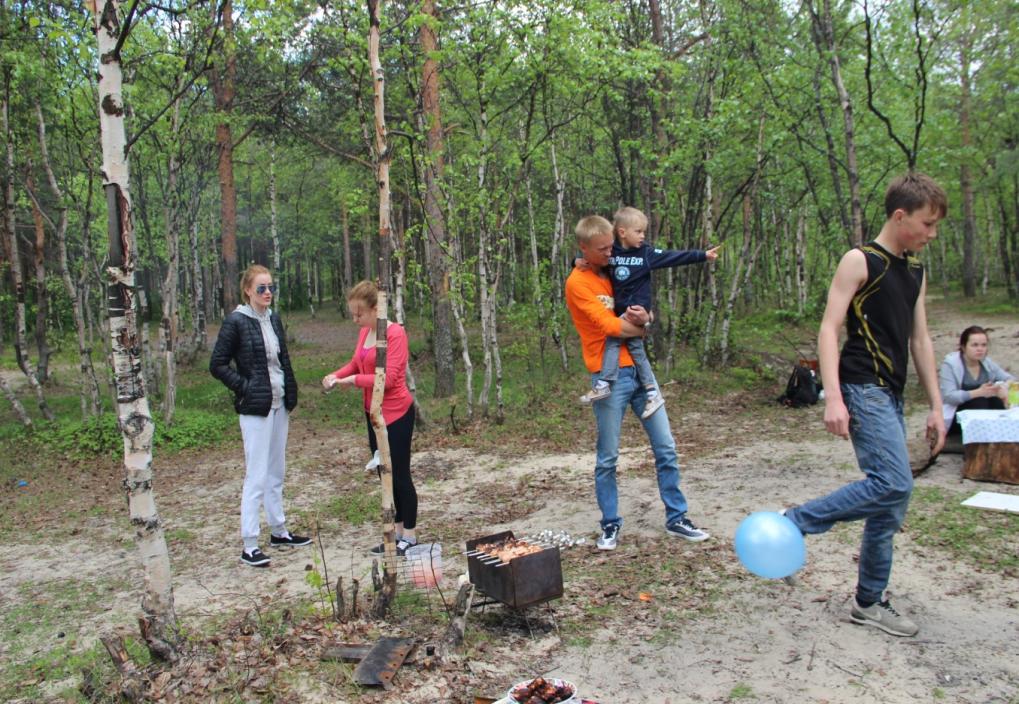 КОНКУРСЫ
«СКОМКАЙ ГАЗЕТУ»,
 «ПОЕДИНОК С ШАРИКАМИ»
«ЗВОНКИЕ ЖМУРКИ»

ЦЕЛЬ: 
Создание атмосферы успеха, радости и дружелюбия
УЧАСТВУЮТ:
Юные трюкачи  и воспитатели
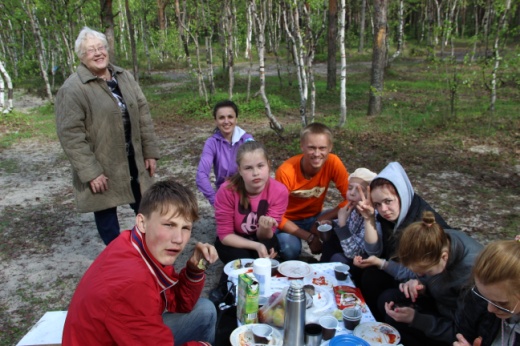 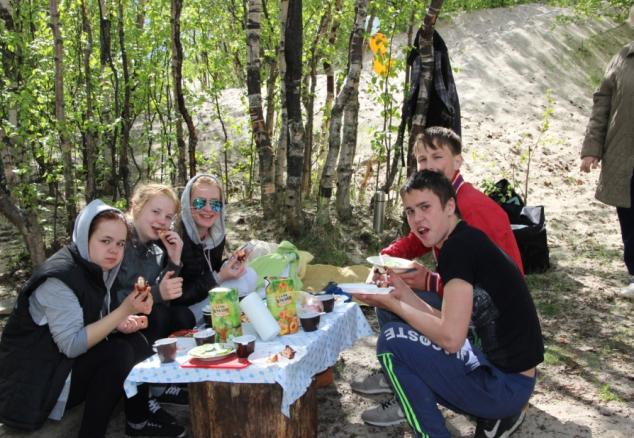 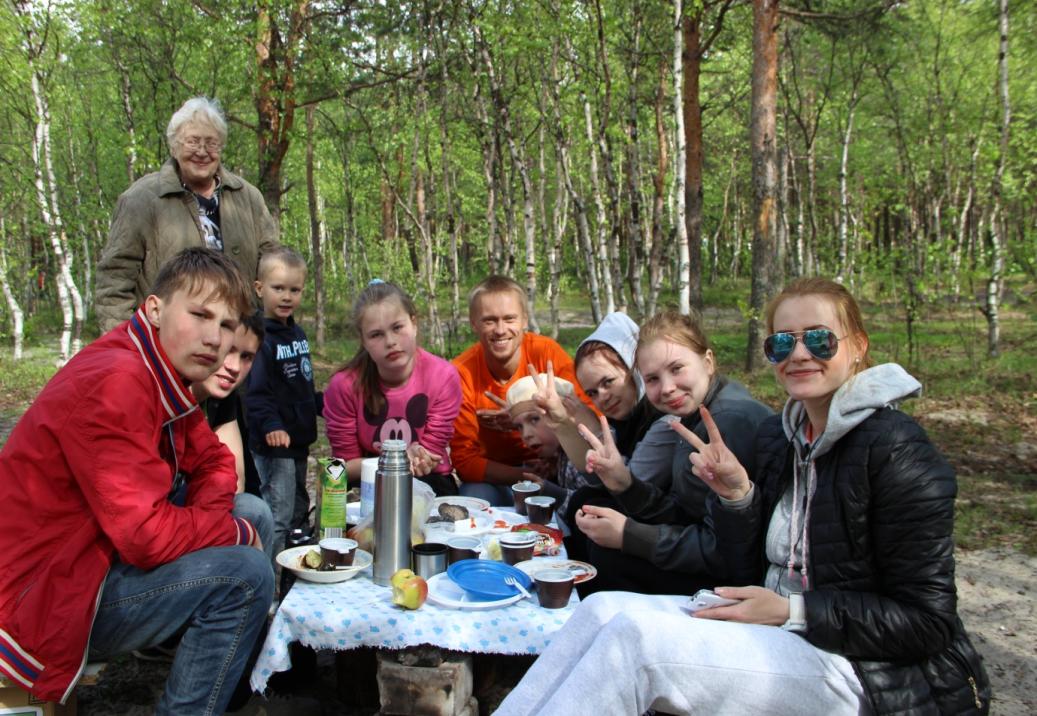 И МЫ СЧАСТЛИВЫ!
«ЗА БОЛЬШИМ СТОЛОМ»

ЦЕЛЬ: 
Создание атмосферы радости и заботы,  вкуса и уюта
красоты и доброты

УЧАСТВУЮТ:
Дружные дети и воспитатели